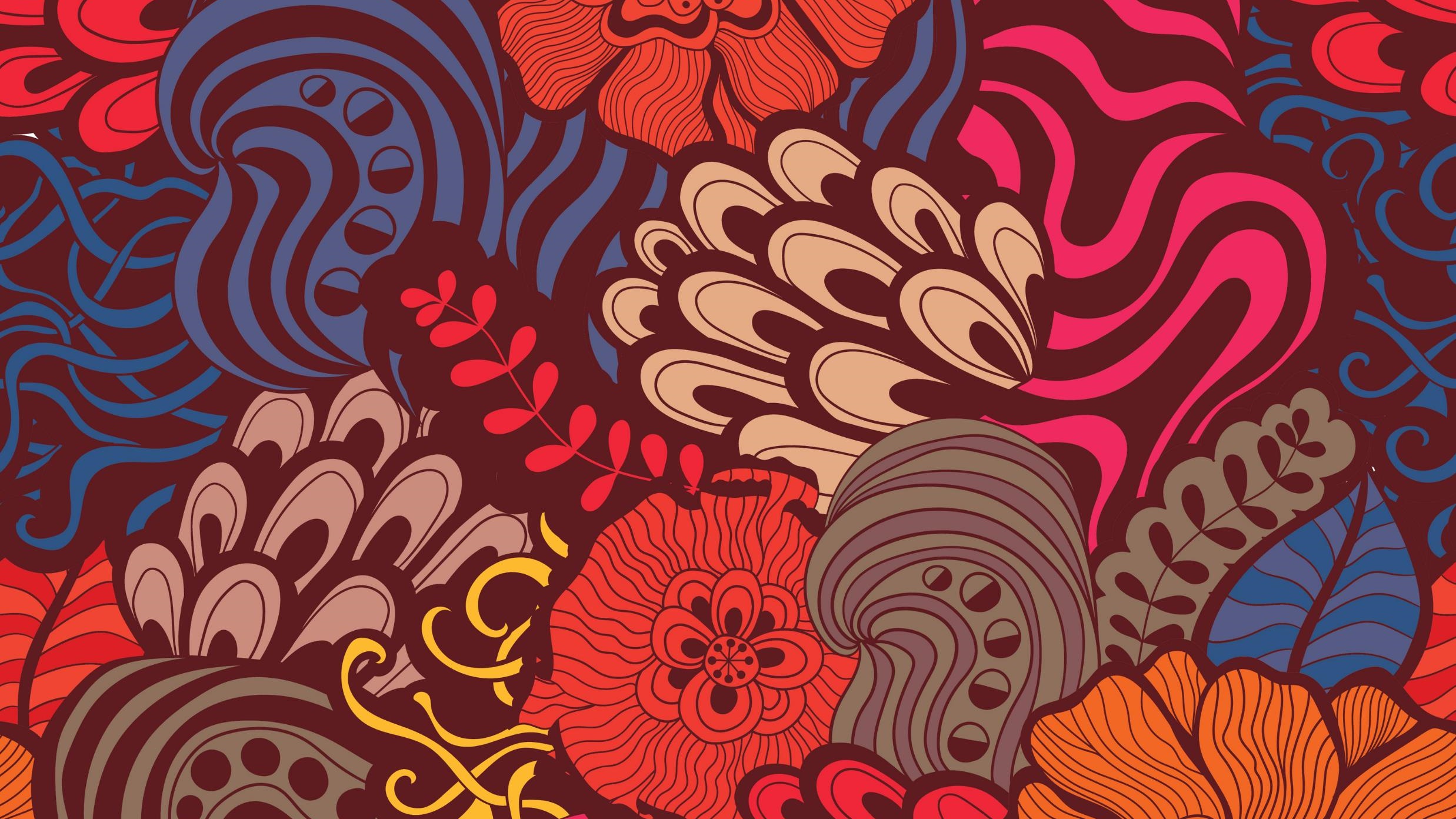 The problem with porn
Addiction, Abuse, & Affliction
Written by Erica Jones, Assistant Director
North American Division Women’s Ministries
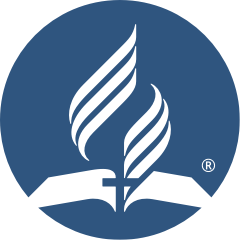 [Speaker Notes: THE PROBLEM WITH PORN: Addiction, Abuse, & Affliction
By Erica Jones, assistant director of Women’s Ministries for North American Division


Harmless fun? Not hardly. Pornography use causes physical, emotional, and psychological damage. Its endorphin-releasing nature turns the viewer into a self-absorbed addict, making a mockery of the beautiful gift of sex God created. It is inherently violent and upholds depravity over mutual intimacy and has strong ties to human trafficking. New evidence proves that pornography use strips romantic relationships of trust and fidelity and is one of the most common causes of failed marriages. Breaking free of the cycle is possible, and freedom is just around the corner.]
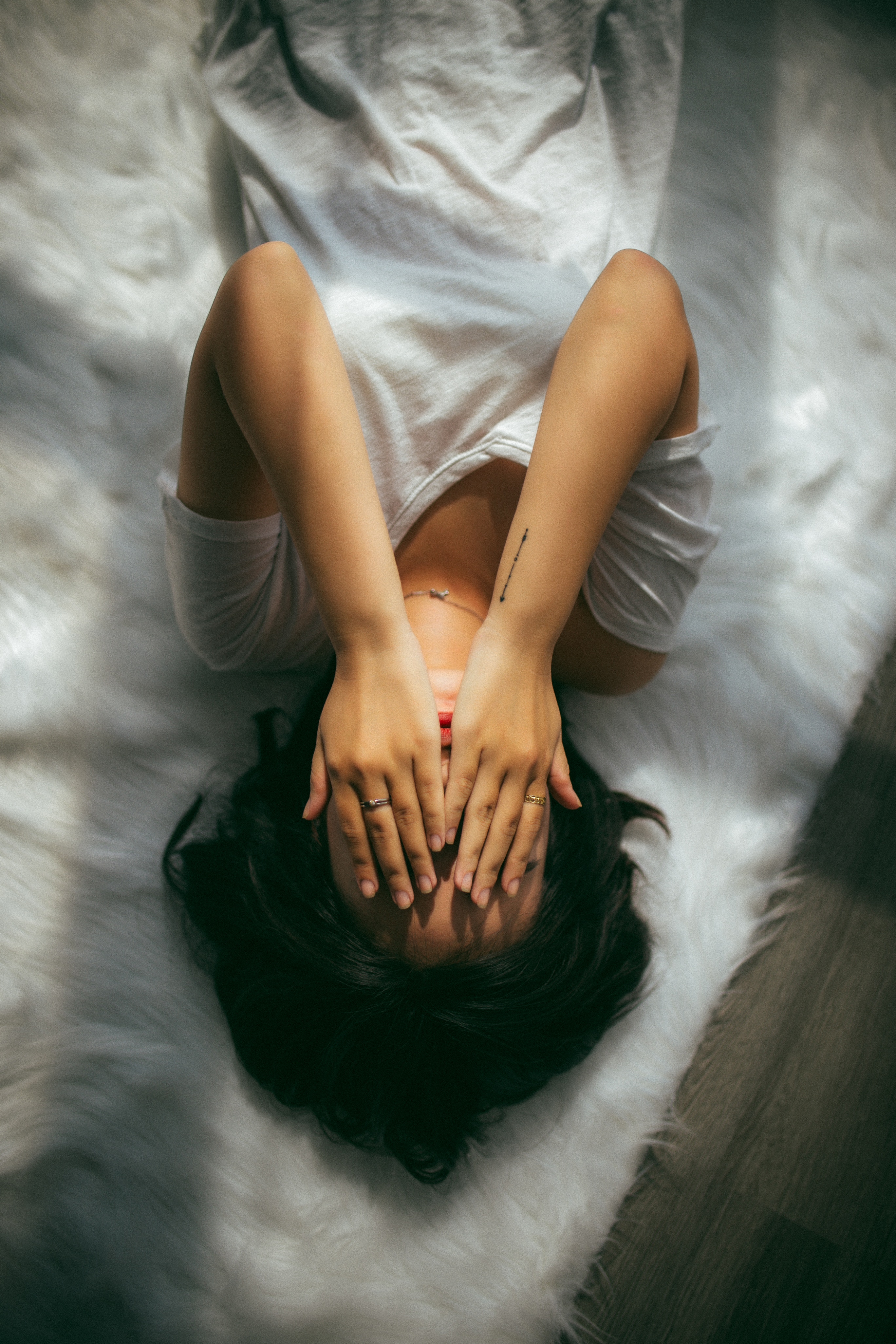 We cannot ignore it anymore.
Pornography use has become rampant across nearly all demographics.
It doesn’t stop at the church doors, and it doesn’t stop at the doors of the family home.
Silence and shame on this topic are no longer an option.
[Speaker Notes: Pornography use has become rampant across nearly all demographics. It effects men and women of all ages. It doesn’t stop at the church doors, and it doesn’t stop at the doors of the family home. Silence and shame only perpetuate the cycle; we cannot be silent about it.]
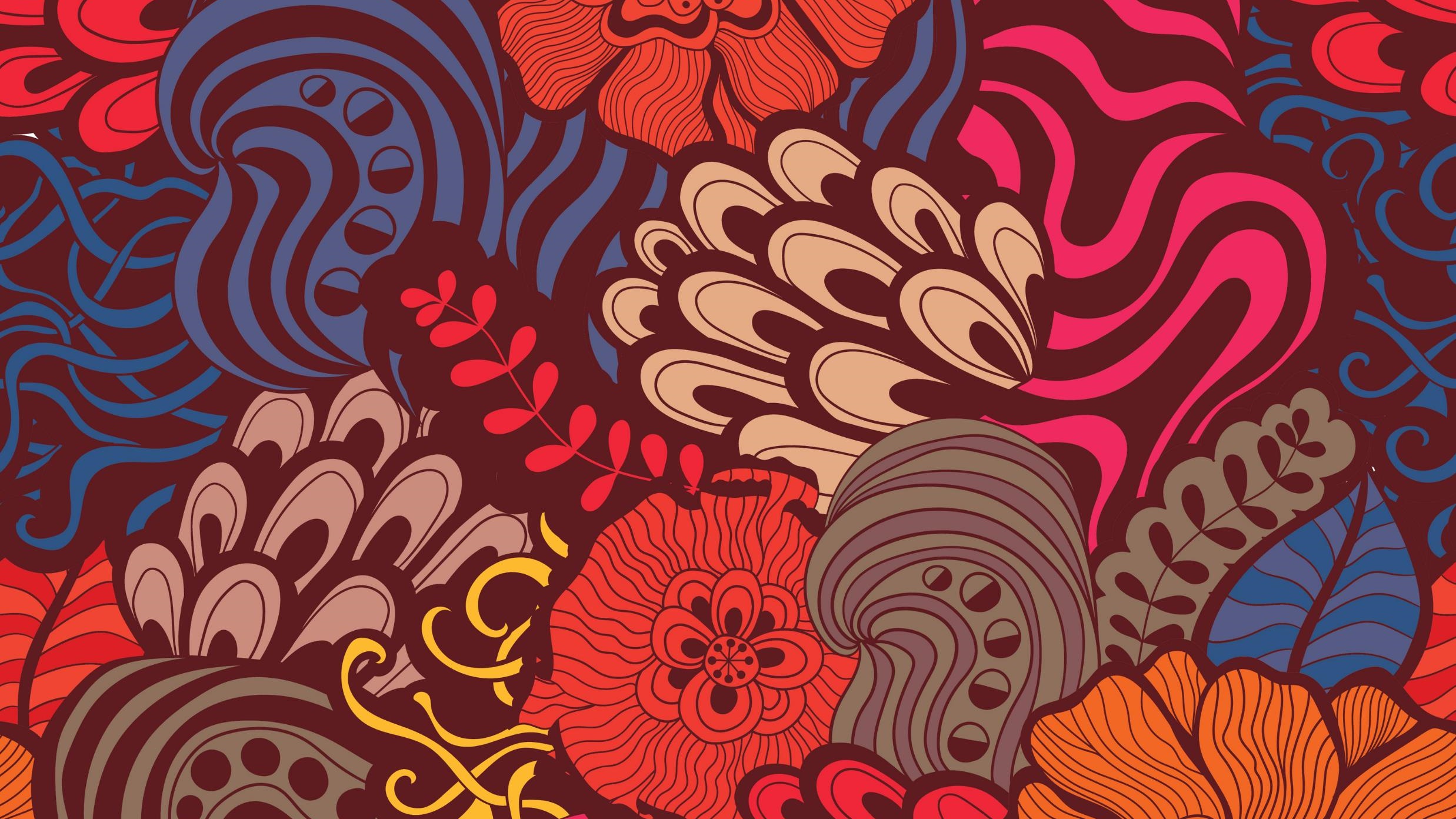 It’s not a small problem.
[Speaker Notes: Read statistics]
addiction
Feeding the Beast
[Speaker Notes: Porn is not a harmless hobby. The consequences are detrimental.]
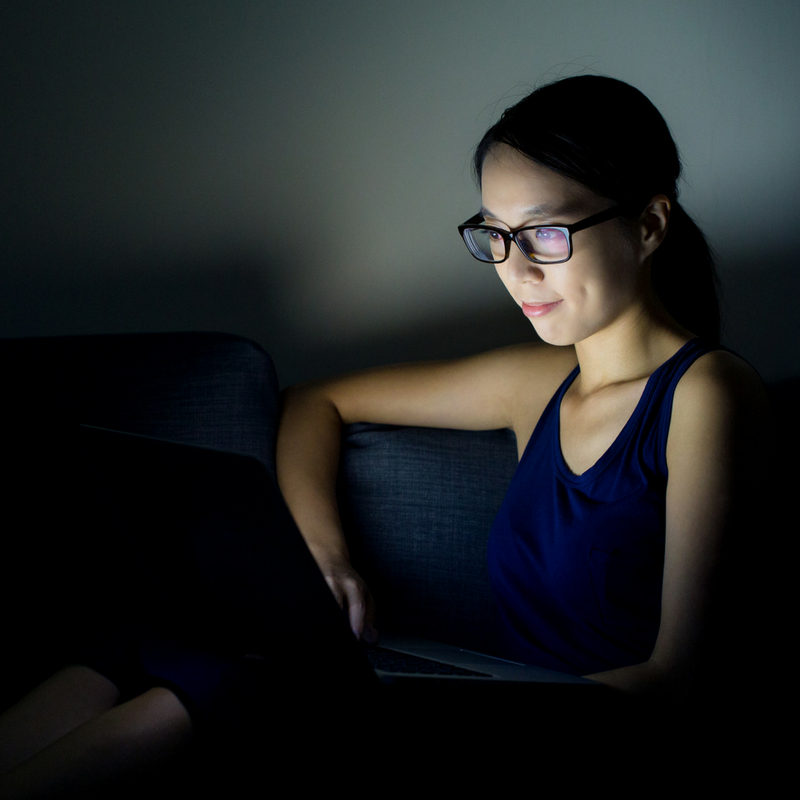 What does porn addiction look like?
Keep increasing the periods of time you spend watching porn
Feel watching porn makes you feel “high” or serves as a “fix” to your troubles
Feel guilty about the consequences of viewing pornography
Spend hours perusing online porn sites, even if it means you’re neglecting self-care or responsibilities
[Speaker Notes: What does addiction to porn look like? (read slide)

Keep increasing the periods of time you spend watching porn
Feel watching porn makes you feel “high” or serves as a “fix” to your troubles
Feel guilty about the consequences of viewing pornography
Spend hours perusing online porn sites, even if it means you’re neglecting self-care or responsibilities]
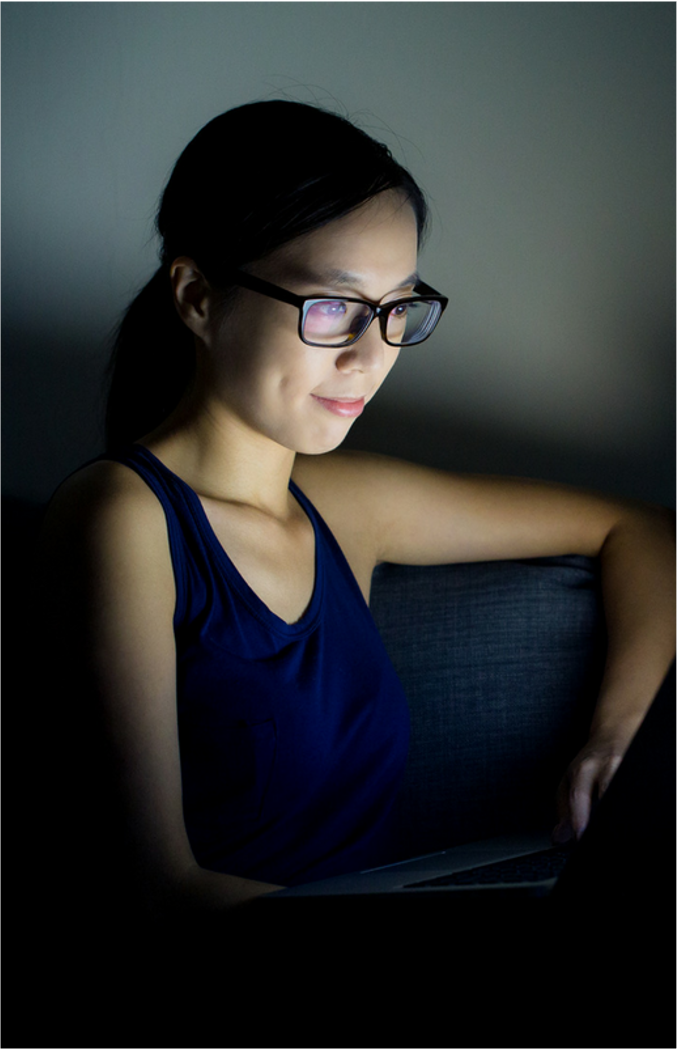 What does porn addiction look like?
Insist that your romantic or sexual partners watch porn with you
Feel unable to enjoy sex without first watching porn
Feel unable to resist the urge to watch porn
Less satisfying sexual life
Relationship issues
Engagement in risky behavior to watch porn
[Speaker Notes: What does addiction to porn look like? (continued: read slide)

Insist that your romantic or sexual partners watch porn with you
Feel unable to enjoy sex without first watching porn
Feel unable to resist the urge to watch porn
Less satisfying sexual life
Relationship issues
Engagement in risky behavior to watch porn]
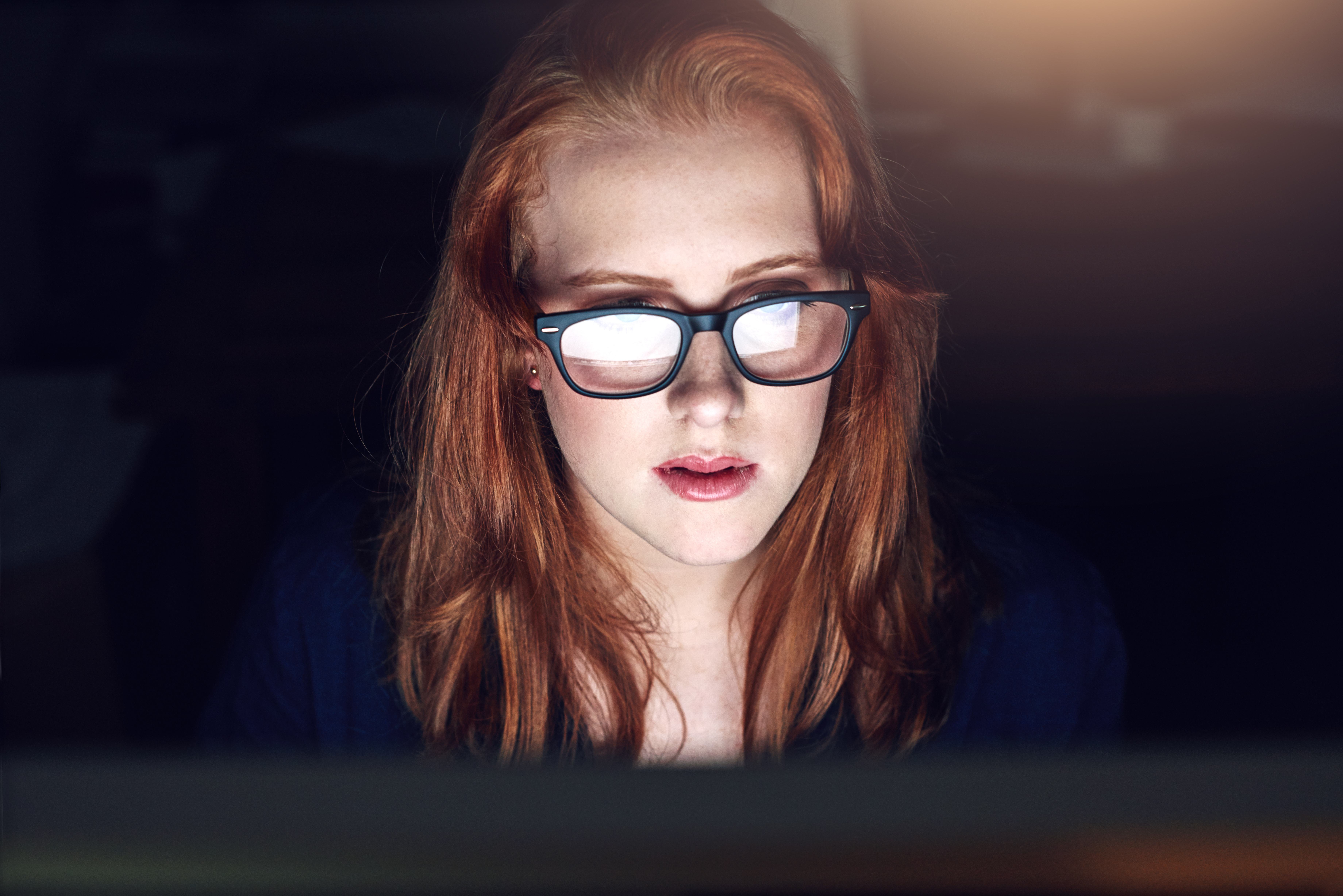 What happens when you’re clicking?
A 2016 study examined MRI brain scans of porn viewers and showed enhanced activity in the part of the brain that plays a key role in decision making and reward-related behavior. The viewers’ brains were releasing dopamine in response to viewing erotic images.
The reward center is activated when we accomplish a goal. When you experience the reward, your brain responds by releasing dopamine, which essentially reinforces the notion that you need more of whatever that reward is.
The continued release of dopamine that occurs when someone chronically and compulsively watches  porn actually alters the reward system in the brain. These changes in the brain build new “maps” for sexual stimulation, and over time, the previously established maps are no longer able to compare to ones being watched by porn viewing.
[Speaker Notes: What happens when you’re clicking? (read slide)

A 2016 study examined MRI brain scans of porn viewers and showed enhanced activity in the part of the brain that plays a key role in decision making and reward-related behavior. The viewers’ brains were releasing dopamine in response to viewing erotic images.

The reward center is activated when we accomplish a goal. When you experience the reward, your brain responds by releasing dopamine, which essentially reinforces the notion that you need more of whatever that reward is.

The continued release of dopamine that occurs when someone chronically and compulsively watches  porn actually alters the reward system in the brain. These changes in the brain build new “maps” for sexual stimulation, and over time, the previously established maps are no longer able to compare to ones being watched by porn viewing. 

The reward center is activated when we accomplish a goal, whether that’s getting a text back from your crush, devouring a slice of ‘za from your favorite late-night joint, playing your favorite jam on Spotify, or downing that long-awaited glass of wine after a long workday. When you experience the reward, your brain responds by releasing dopamine, which essentially reinforces the notion that you need more of whatever that reward is. In other words, these dopamine discharges are powerful enough to motivate your future decisions. Let’s not forget that dopamine is released during an experience that involves sexual excitement and novelty — you know, the kind you witness in porn.

Over time, your brain starts to become desensitized to these dopamine hits. In Normal Doidge’s book on neuroplasticity, The Brain That Changes Itself, he explains that the continued release of dopamine that occurs when someone chronically and compulsively watches Internet porn actually alters the reward system in the brain. To put it plainly, the more you watch porn, the more dopamine hits you get, and in turn, the more likely you are to watch it again.

Not only that, but Doidge further explains that these changes in the brain build new “maps” for sexual stimulation, and over time, the previously established maps are no longer able to compare to ones being watched by porn viewing. Think of it like this: When you build up a tolerance to a drug, you need to increase your intake of that drug in order to feel the effects. Similarly, Doidge concluded that a porn viewer may need to perpetually progress to increasingly explicit content to experience the same level of excitement.]
Addiction changes the brain
Studies of the brain show that if someone is addicted to pornography they tend to have problems at work and with carrying out matters of daily living (DeSousa & Lodha, 2017).  
The more hours per week someone uses pornography, the less gray matter volume they have in their brain.  In addition, connected tissues that are associated with healthy brain functioning begin to deteriorate with increasing hours of use (DeSousa & Lodha, 2017).
Among adolescents age 12-16, pornography addiction impairs recent verbal memory (Prawiroharijo et al, 2019).
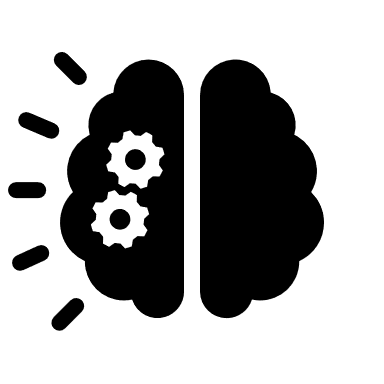 [Speaker Notes: Addiction literally changes your brain. (read slide)

Studies of the brain show that if someone is addicted to pornography they tend to have problems at work and with carrying out matters of daily living (DeSousa & Lodha, 2017).  
The more hours per week someone uses pornography, the less gray matter volume they have in their brain.  In addition, connected tissues that are associated with healthy brain functioning begin to deteriorate with increasing hours of use (DeSousa & Lodha, 2017).
Among adolescents age 12-16, pornography addiction impairs recent verbal memory (Prawiroharijo et al, 2019).]
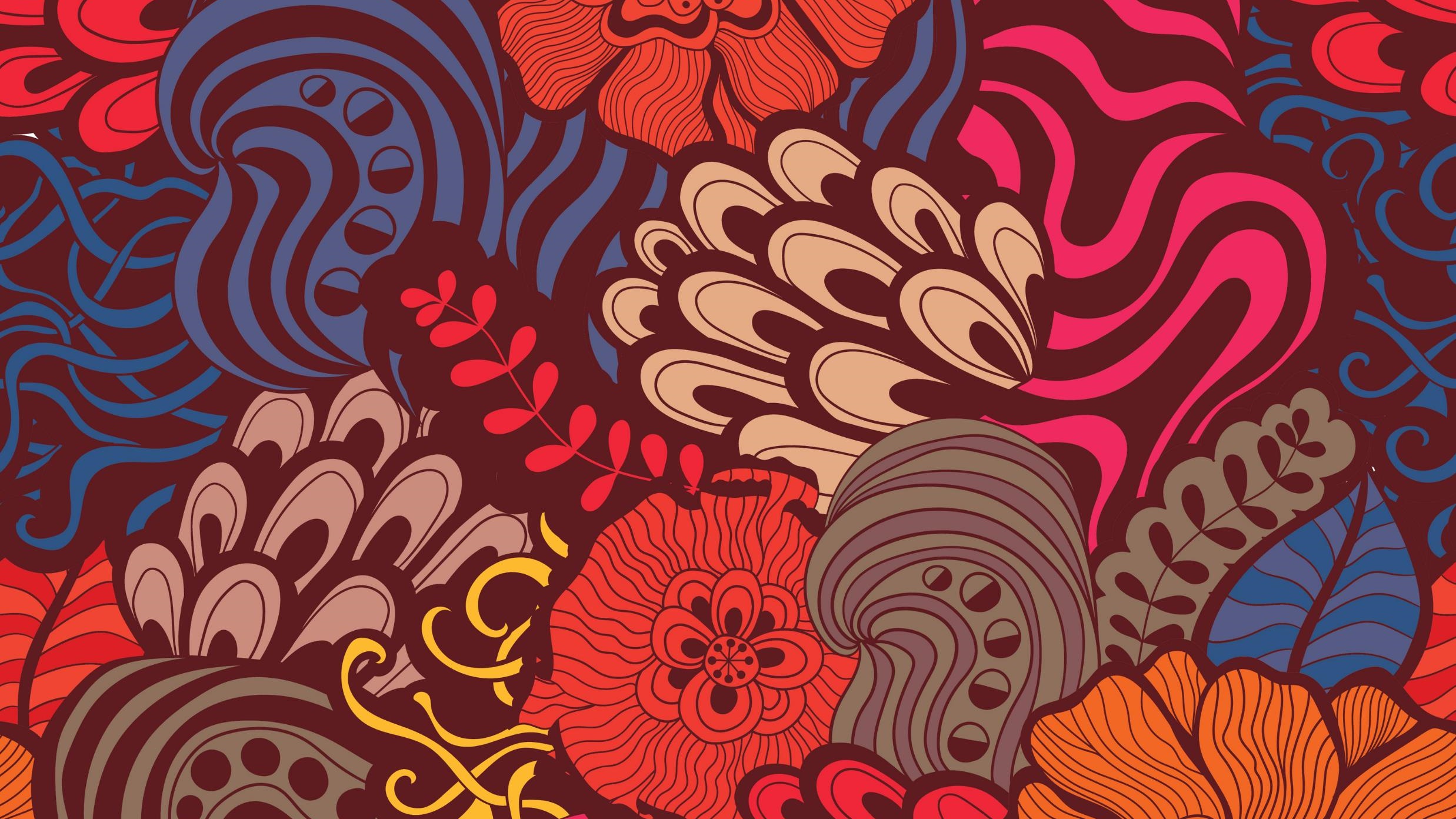 The cycle of addiction
[Speaker Notes: The cycle of addition

Curiosity, Absorption, Dependence Tolerance Shame

Addiction can happen within eight weeks. It may begin with simple curiosity, but as you experience the effects of the dopamine, you become absorbed. The more you look, the more you want, and soon you find yourself needing to watch regularly. Just like a drug, the viewer builds up a tolerance and needs more—and what began as curiosity turns into an addiction, usually accompanied by shame.]
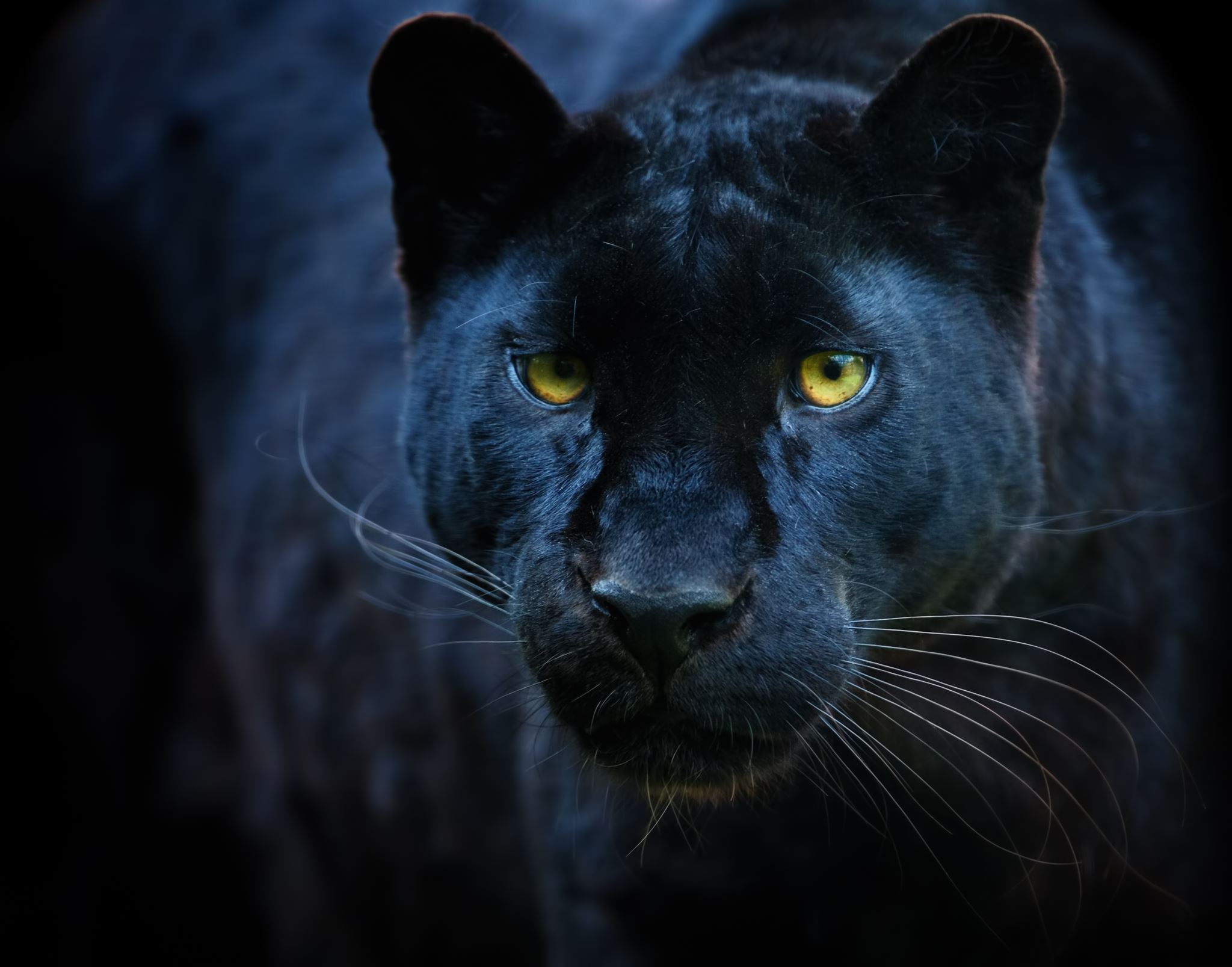 People become means to an end
Others become objects to be judged, sexualized, pursued, hunted
Voyeurism
Desensitization
Objectification
[Speaker Notes: People become a means to an end

Over time, pornography creates an obsession with looking at people rather than interacting with them. 
Porn reflects unreal images of people.
They become mere objects rated by size, shape, and harmony of parts—not a whole being. 
As the fantasy world becomes the norm, the viewer begins to fear true intimacy.

-Others become objects to be judged, sexualized, pursued, hunted
-Voyeurism
-Desensitization
-Objectification]
[Speaker Notes: https://www.youtube.com/watch?v=2U93S7CIj-Q&t=49s

Play video/ask some follow-up questions.]
abuse
The inherent violence of porn
[Speaker Notes: You may think pornography isn’t hurting anyone. Let’s take a closer look.]
45% of scenes in online pornography include at least one act of physical aggression.  Spanking, gagging, slapping, hair pulling, and choking are the five most common forms of physical aggression (Fritz et al, 2020). 
In pornography with aggression, women are the target in 97% of the scenes, and their response to aggression was either neutral or positive and rarely negative.  Men were the perpetrators of aggression against women in 76% of scenes (Fritz et al., 2020).
Boys who have seen violent pornography are over twice as likely to report committing sexual violence and physical violence against a dating partner (Rostad et al., 2019).
Girls who have seen violent pornography are more likely to experience sexual violence from a dating partner (Rostad et al., 2019).
By the numbers
[Speaker Notes: By the numbers

45% of scenes in online pornography include at least one act of physical aggression.  Spanking, gagging, slapping, hair pulling, and choking are the five most common forms of physical aggression (Fritz et al, 2020). 
In pornography with aggression, women are the target in 97% of the scenes, and their response to aggression was either neutral or positive and rarely negative.  Men were the perpetrators of aggression against women in 76% of scenes (Fritz et al., 2020).
Boys who have seen violent pornography are over twice as likely to report committing sexual violence and physical violence against a dating partner (Rostad et al., 2019).
Girls who have seen violent pornography are more likely to experience sexual violence from a dating partner (Rostad et al., 2019).   
Among those who have seen “rough sex” in pornography, 91% wanted to take part in such behaviors and 82% had taken part in at least one of the behaviors. (Vogels & O’Sullivan, 2019).
Both pornography and alcohol consumption are unique predictors of sexual assault victimization for college females; the combined effect of pornography and alcohol dramatically increases the odds of victimization. One reason for this is that pornography minimizes sexually aggressive acts (de Heer, et al., 2020).
Men are more likely than women to become aroused by pornographic images featuring rape.  Men who equate sexuality with expression of aggression and power were more likely to prefer rape porn than other men (Carvalho & Rosa, 2020). 
With increasingly high use of porn, it becomes more likely that men will be likely to rape, likely to commit sexual assault, be sexually entitled, and have hostility toward women (Goodson, et al., 2020).
Men who consume more pornography, particularly male-dominant pornography, are more likely to use sexual force in their own relationships (De Heer et al., 2020).  
Violence against women in pornography is commonly seen.  For example, 72% of men and 46% of women have seen pornography where a man ejaculated on a woman’s face (Herbenick et al., 2020).  
Rape porn has been seen by 21% of men and 11% of women (Herbenick et al., 2020).   
BDSM porn has been seen by 45% of men and 33% of women (Herbenick et al., 2020).  
People often imitate what they have seen in pornography.  For example, 20% of men and 12% of women have chocked someone during sex, 11% of men and 21% of women have been chocked during sex, and 48% of men have ejaculated on a woman’s face (Herbenick et al., 2020).  
Men’s consumption of pornography, particularly violent pornography, is associated with more aggressive behavior toward female partners.  This relationship is even stronger when the man is sexist, feels justified in committing violence, and views women as sexual objects (Rodriguez & Fernandez-Gonzales, 2019).
Women who use pornography are more likely to commit non-consensual sexual activity, particularly using emotional manipulation and deception of their male partners (Hughes et al., 2020).
Pornography, especially violent pornography, shows association with increases in sexual assault related attitudes and past history of assaultive behavior (Bridges, 2019).
The more pornography men use, the more they see women as objects, not as people (Seabrook et al., 2019).  
45% of scenes in online pornography include at least one act of physical aggression.  Spanking, gagging, slapping, hair pulling, and choking are the five most common forms of physical aggression (Fritz et al, 2020). 
In pornography with aggression, women are the target in 97% of the scenes, and their response to aggression was either neutral or positive and rarely negative.  Men were the perpetrators of aggression against women in 76% of scenes (Fritz et al., 2020).
29% of male 10th graders have seen violent pornography (Rostad et al., 2019).
16% of female 10th graders have seen violent pornography (Rostad et al., 2019).
Boys who have seen violent pornography are over twice as likely to report committing sexual violence and physical violence against a dating partner (Rostad et al., 2019).
Girls who have seen violent pornography are more likely to experience sexual violence from a dating partner (Rostad et al., 2019).   
Among those who have seen “rough sex” in pornography (behaviors including hair pulling, spanking, scratching, biting, bondage, fisting, and double penetration) 91% wanted to take part in such behaviors and 82% had taken part in at least one of the behaviors.  This lends credence to the assertion that watching pornography can lead to behavior, including behavior involving violence (Vogels & O’Sullivan, 2019).
Rigorous laboratory studies find significant associations between watching pornography and inducing aggression supportive attitudes and behaviors (Bridges, 2019).
Among women imprisoned for making child pornography, 60% had a history of sexual abuse while 46% reported physical abuse (Bickart et al., 2019).]
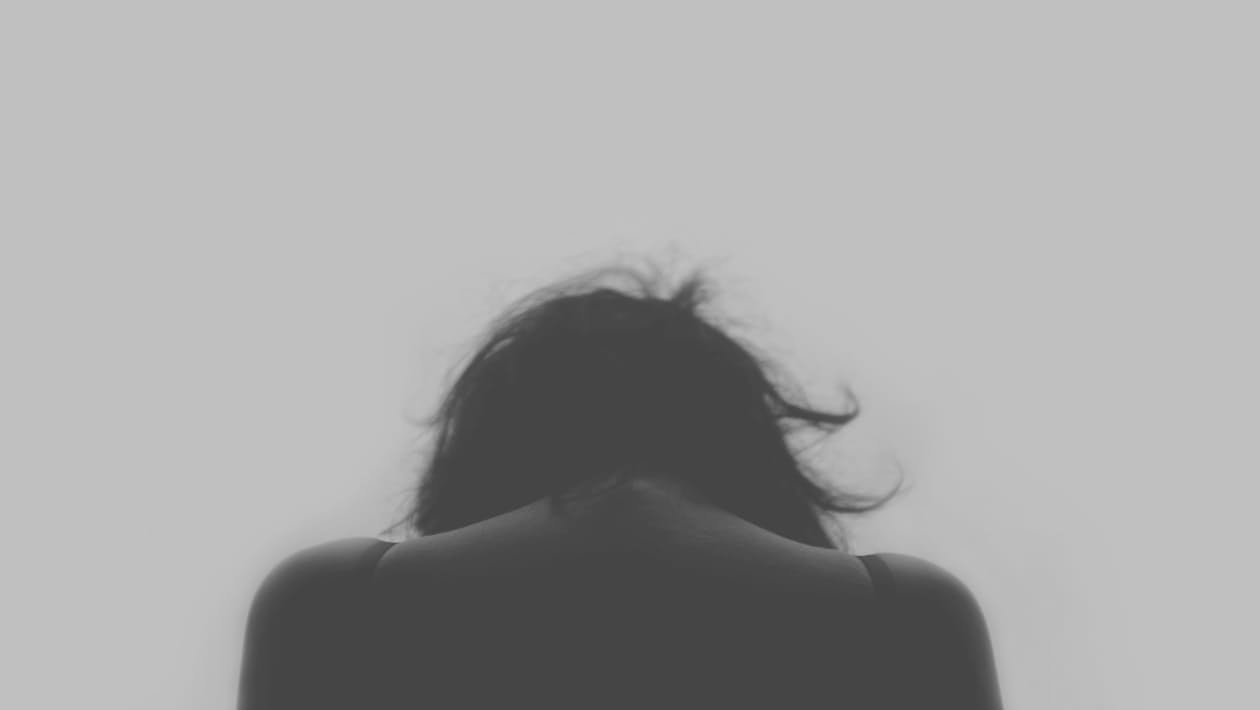 It’s not hurting anyone?
A positive response to violence in pornographic films promotes a dehumanizing and aggressive idea of sexual behavior. When emotions of arousal are connected to violence and aggression, the brain learns to associate sexual behavior with those things, which can make viewers less compassionate to victims of sexual violence and exploitation. To make matters worse, when pornographic films show people enjoying violence and aggression, the viewer is led to believe that people enjoy being treated this way. 
Victims of sex trafficking reported being forced to watch porn in order to learn what they will be expected to do. Further than being used essentially as a training manual for victims, pornography is also often times utterly indistinguishable from sex trafficking. Nearly half of sex trafficking victims report that pornography was made of them while they were in bondage. This content can be used for financial gain as an online product or as an advertising tool, with the viewer none the wiser on the true story behind the camera.
[Speaker Notes: It’s not hurting anyone?

A positive response to violence in pornographic films promotes a dehumanizing and aggressive idea of sexual behavior. When emotions of arousal are connected to violence and aggression, the brain learns to associate sexual behavior with those things, which can make viewers less compassionate to victims of sexual violence and exploitation. To make matters worse, when pornographic films show people enjoying violence and aggression, the viewer is led to believe that people enjoy being treated this way. 
Victims of sex trafficking reported being forced to watch porn in order to learn what they will be expected to do. Further than being used essentially as a training manual for victims, pornography is also often times utterly indistinguishable from sex trafficking. Nearly half of sex trafficking victims report that pornography was made of them while they were in bondage. This content can be used for financial gain as an online product or as an advertising tool, with the viewer none the wiser on the true story behind the camera.]
It’s not just about you.
[Speaker Notes: https://www.youtube.com/watch?v=K7OIlwEdOHY]
#thatsnotlove
[Speaker Notes: #thatsnotlove (16)
Hollywood teaches that this kind of behavior is normal and attractive.
 
Five Things Fifty Shades Teaches
Affections can be bought, and the more money spent the more control earned in a relationship.
Stalking and controlling behaviors are gestures of affection, instead of red flags. Possessiveness is also “loving,” especially when manipulation is involved.
It’s romantic to ignore or enjoy the pain of others for personal pleasure.
It’s acceptable for sex to be used as a weapon, and coercion and force aren’t abusive so much as they’re expressions of desire.
Wealth and success coupled with a tortured past means an abusive relationship is acceptable, and it’ll even be called the “love story” of the decade.

From FTND.ORG
https://fightthenewdrug.org/]
affliction
Depression, Shame, & Destruction
[Speaker Notes: AFFLICTION: Depression, Shame, & Destruction
Pornography use leads to personal destruction.]
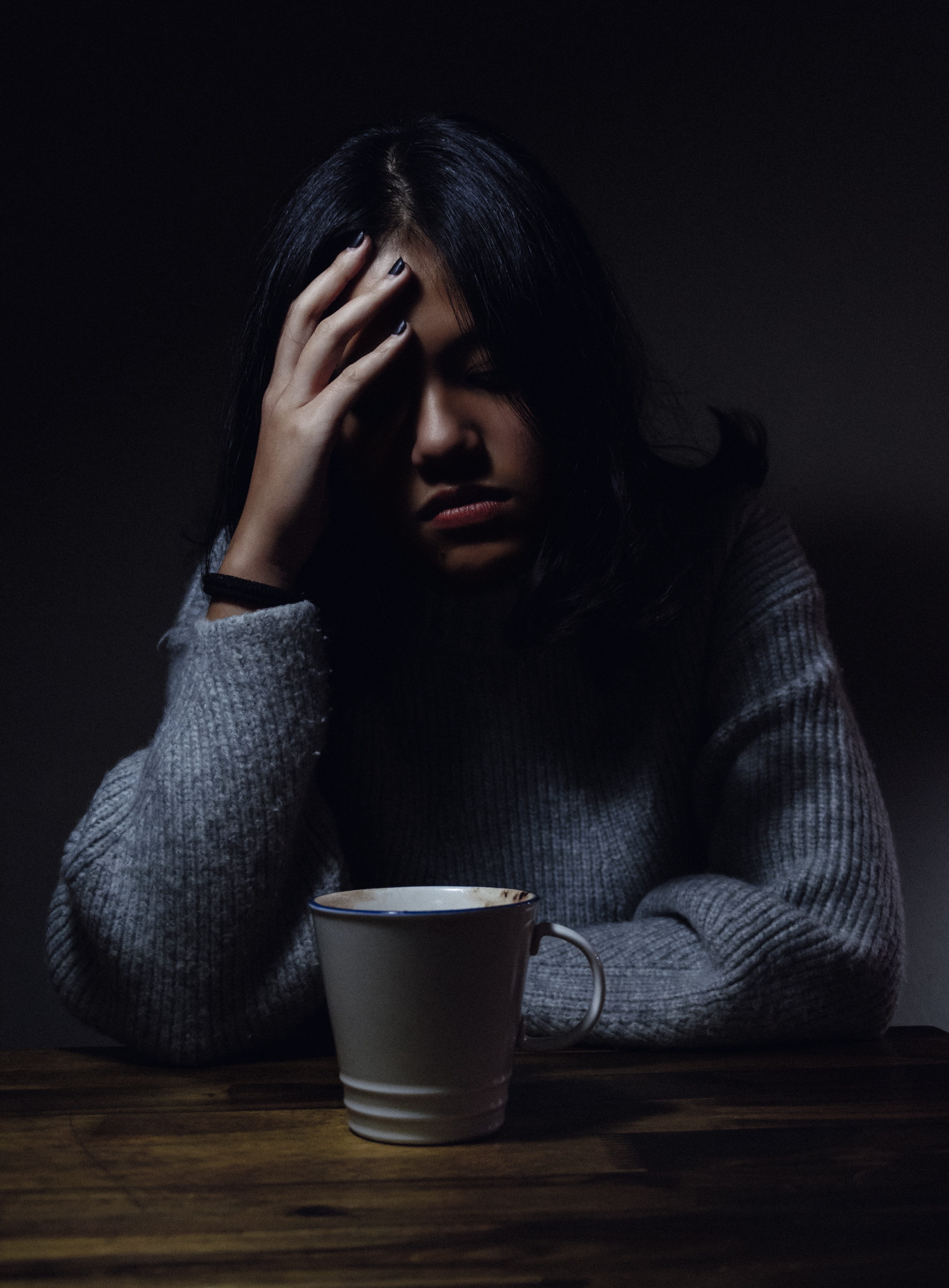 The emotional consequences
Isolation & shame
Fake intimacy & loneliness
Lethargy & depression
[Speaker Notes: Emotions that Come With Porn Addiction

Isolation and Shame
Besides the sexual dysfunction that porn brings into the teenager’s life, it is an isolating force as well. Feelings of loneliness often trigger a person to medicate with porn. Then, after they have used porn, their loneliness returns even stronger. A recent study in the Journal of Sex and Marital Therapy reported a strong association between loneliness and pornography use. Put simply, if a person is chronically lonely, they’re far more likely to use porn on a regular basis.

It’s hard to know which comes first because porn and isolation feed one another. Porn leads to isolation and isolation leads to porn. No wonder those who use porn report more loneliness.10 Sex addiction is an intimacy disorder. When a person has less bonding and intimacy in their life, the fake intimacy of porn becomes more appealing to them.

Fake Intimacy and Loneliness
If someone is isolated from real people, porn allows them to feel close with people through sexual fantasy. Pornography provides a fantasy place someone can go to feel accepted and desired by others. Porn provides fake intimacy that makes it more tempting beyond just the sexual pleasure. If there was a lack of intimacy in someone’s family growing up, this can make them more susceptible to the draw of artificial intimacy. Isolation makes people hungrier for intimacy. Sadly, today’s younger generations are the loneliest in US history.5 A recent survey showed 30% of Millennials (born between 1977-94) say they are lonely and 22% say they have no friends. Gen Z (born between 1995-2015) are even lonelier.

Lethargy and Depression
Porn use artificially raises the baseline level of dopamine. As a result, porn users need more dopamine to feel normal. And without the high, they can find themselves depressed, unmotivated and antisocial. In fact, these feelings affect porn users more frequently than non-users.5 Once an addict’s brain has adapted to need unnatural stimulation, they can’t enjoy the simple pleasures of life like before. They become bored and disengaged with the things they used to enjoy.

Porn creates a chemical dependency in the brain. For some, this has mild effects, but for others, it’s significant. Particularly on teenagers.]
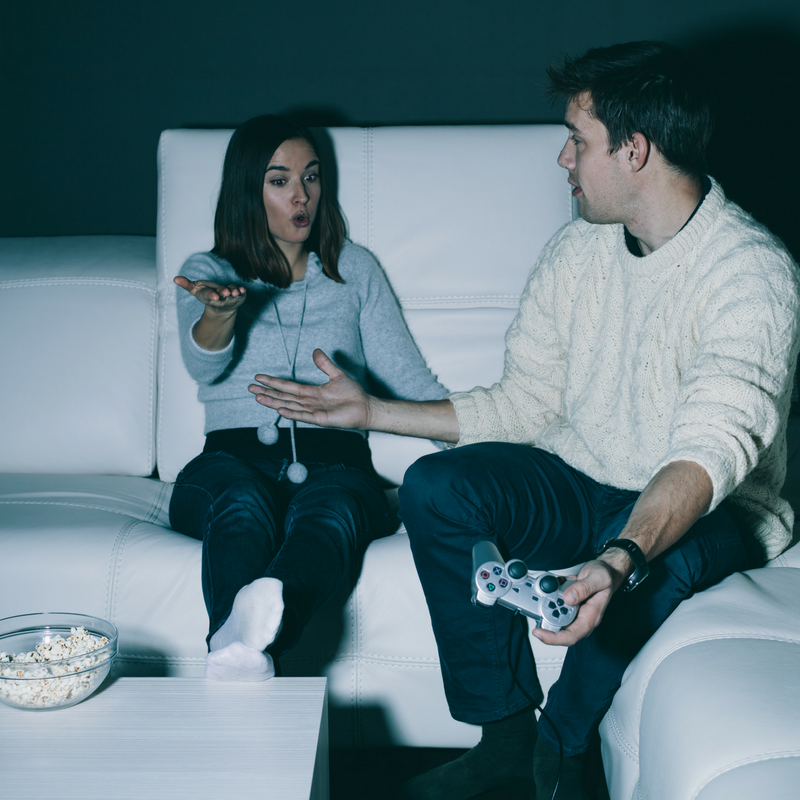 The relational consequences
Porn is graphic and explicit and shows the human body as a sex object to be used, exploited, and discarded. It’s a twisted portrayal of real connections, a counterfeit, a lie to consumers. It shows transactional sex that’s drained of any true passion or love or intimacy, infused with aggression and performance exaggeration. In the end, the consumer is left with a shocking spectator sport of sex.
[Speaker Notes: The relational consequences

(Read slide) Porn is graphic and explicit and shows the human body as a sex object to be used, exploited, and discarded. It’s a twisted portrayal of real connections, a counterfeit, a lie to consumers. It shows transactional sex that’s drained of any true passion or love or intimacy, infused with aggression and performance exaggeration. In the end, the consumer is left with a shocking spectator sport of sex.

Pornography use increases the marital infidelity rate by more than 300%
40 percent of people identified as “sex addicts” lose their spouses, 58 percent suffer considerable financial losses, and about 33% lose their jobs
68% of divorce cases involve one party meeting a new paramour over the internet while 56% involve one party having an “obsessive interest” in pornographic websites
Married people who view pornography are more likely to believe that their marriage is in trouble, more likely to discuss ending the marriage, and more likely to repeatedly break up compared to those who do not view pornography (Perry, 2020).]
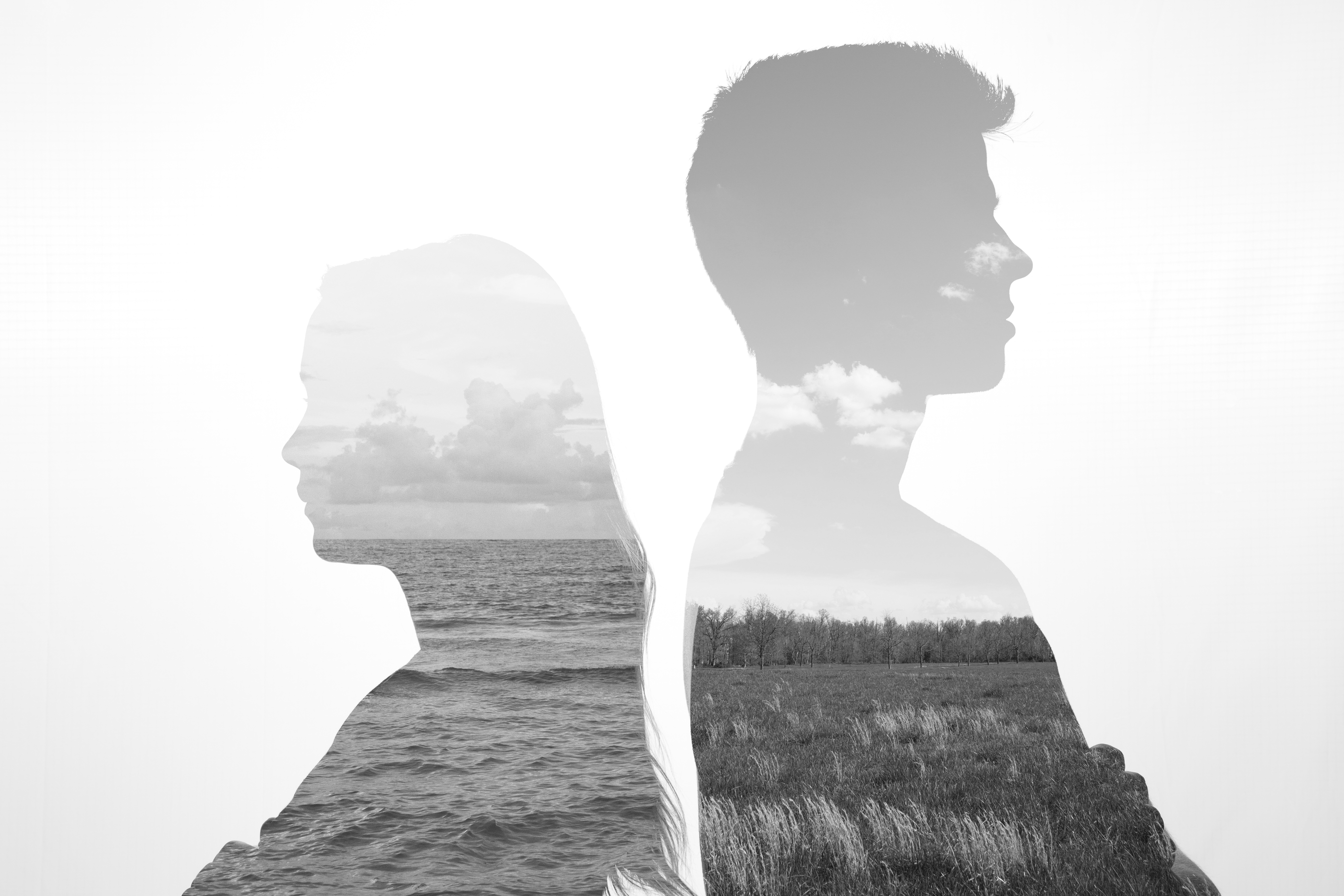 The sexual consequences
When one person becomes accustomed to masturbating to porn, they are actually turning away from intimate interaction.
When watching pornography, the user is in total control of the sexual experience.
The porn user may expect that their partner will always be immediately ready for intercourse.
Some porn users rationalize that pornography is ok if it does not involve partnered sexual acts and instead relies only on masturbation.
[Speaker Notes: The sexual consequences

When one person becomes accustomed to masturbating to porn, they are actually turning away from intimate interaction.
When watching pornography, the user is in total control of the sexual experience.
The porn user may expect that their partner will always be immediately ready for intercourse.
Some porn users rationalize that pornography is ok if it does not involve partnered sexual acts and instead relies only on masturbation.]
[Speaker Notes: https://www.youtube.com/watch?v=dbYWKVAeu6Y

No longer at this address: https://fightthenewdrug.org/media/video-matts-story-i-quit-watching-porn-and-ive-never-been-happier/]
The spiritual consequences
[Speaker Notes: By Nate Danser, Director of Ministry Outreach at Pure Life Ministries. 
One common justification seeks to plead innocence for pornography use by claiming that it only affects the person using it. In some ways, this scenario is more plausible than ever before. Today, a man can access as much pornography as he wants in the privacy of his own bedroom. He doesn't have to risk exposing his family to shame by purchasing an adult magazine at the local grocery store or by sneaking into an adult movie theater, where someone he knows might see him.
And so the question, "Doesn't it affect only me?" seems reasonable. However, just as the physical realm has laws which cannot be altered, so the spiritual realm has its laws. The truth is this: A person who jumps off a cliff cannot keep his body from hitting the ground, and a person who watches pornography cannot keep from negatively affecting other people.
There are two main areas in which people who view pornography are bound to affect other people by their actions. The first is direct, the second is indirect. 
They Reap What You Sow
The apostle Paul told the Ephesian church that they ought to put off their former way of life, because it was "being corrupted through its deceitful desires." (Ephesians 4:18 AMP). He also told the Galatians to diligently fight against sowing to the flesh, because he that "sows to his flesh (lower nature, sensuality) will from the flesh reap decay and ruin and corruption." (Galatians 6:8).
When a person sows to his lower nature by watching pornography, he sows a great degree of moral corruption into his spiritual life, and he is bound to reap nasty spiritual consequences. Some will reap the corruption of an increasingly explosive temper. Others harvest a general apathy toward life, and show no healthy desire to take care of themselves or fulfill their responsibilities. Still others bear the fruit of depression, anxiety, eating disorders, etc.
It is not difficult to see how this will affect other people. Whenever anything doesn't go his way at home, Ken lashes out at his wife and children. Jeremy squanders the money his parents paid for college by spending 5 hours a day watching porn. He skips classes, barely passes tests, and forgets to pay his bills. Lina is trapped in porn and begins to get depressed. She feels fat compared to the women she sees, and starts forcing herself to throw up after every meal. Her friends constantly worry about her, often wondering how they can help her.  
Often when people are addicted to pornography, they are unable to see the changes that are taking place in their personalities, emotions and characters. However, even if other people cannot discern the source of the problem, they certainly feel the sting of the consequences.   
Unless You Remain On the Vine
The second way a person's pornography affects other people is more indirect, but equally as damaging. Just as pornography introduces a moral corruption into a man's nature which makes him what he should not be, it also hinders him from becoming what he should be.
The Word of God tells us that we were "created in Christ Jesus to do good works, which God prepared in advance for us to do." (Ephesians 2:10 NIV) However, Jesus qualifies this statement by saying that "just as a branch is unable to produce fruit by itself unless it remains on the vine, so neither can you unless you remain in Me." (John 15:4 HCSB)
A person who is regularly indulging in pornography is cutting himself off from the spiritual influence of Jesus, the Heavenly vine. If the person is not completely spiritually dead already, he or she is extremely sick. This spiritual sickness will always hinder a person’s effectiveness in the works that Christ has called him to do.
Pornography kills our passion for God. It destroys our ability to comprehend spiritual truths. It withers our desire to spend ourselves for God's kingdom. It distorts our perspectives and gives us a skewed view of right and wrong.
  "Secret sins and corrupt influences eventually steal away the power that should be available to everyone who does God's work in the earth."
Who knows how many men have been called into serving their local church, or even into full-time ministry work, whose calling has been aborted by getting involved with pornography? Filled with the shame of an impure life, they rightly feel that they are disqualified from ministry.  
How many fathers are unable to lead their wives and children spiritually because of their own secret sins? They wish they could instruct and guide, but the boldness which comes from a clean conscience is undermined by lack of personal victory. The position of spiritual authority is vacant in their homes, or inappropriately filled by their wives. Therefore, the shaping of their children’s spiritual and moral character comes from their peers, the perverse culture around them, or their own corrupt natures.
How many young men and women have been called to take a stand for righteousness in their schools or workplaces, but their morals have been eroded to such a great degree that they have no real testimony of Christ and His truth?  
On the other hand, there are some that get involved in pornography while in full-time ministry, and must force themselves to go through the motions of ministry. While God may choose to bless other people through their ministry, there will most certainly come a time when they will either be exposed, or they will simply quit. Secret sins and corrupt influences eventually steal away the power that should be available to everyone who does God's work in the earth.   
Pornography Already Affected Someone
The negative effects of a person’s pornography use on the people around them is indisputable, and simply incalculable. But the truth is, even if it were possible to avoid affecting the people in your sphere of influence, there is Someone who has already been affected by your sin.
"He was pierced for our transgressions; he was crushed for our iniquities; upon him was the chastisement that brought us peace, and with his wounds we are healed." (Isaiah 53:5 ESV)
Jesus, the humble Lamb of God was affected by our sin. The clear teaching of Scripture is that Jesus Christ was beaten, bruised, tortured and put to death upon a Roman cross as a direct result of the sins of humanity. Our sins require an eternal weight of condemnation, and because God was not willing to simply send us all to hell, He ordained that His Son would be brutalized for us. It was the only way that God could justly forgive our sins and bring us into the way of peace.  
As long as we willingly allow ourselves to be deceived into thinking that we are only affecting ourselves when we watch pornography, many of us will never care enough to really want to change. May we allow our eyes to open, painful as that experience may be, to the reality that pornography is never a victimless crime. And may the Lord grant repentance to all who are in need, so that their lives might affect everyone around them, not for evil, but for their good and God's glory.]
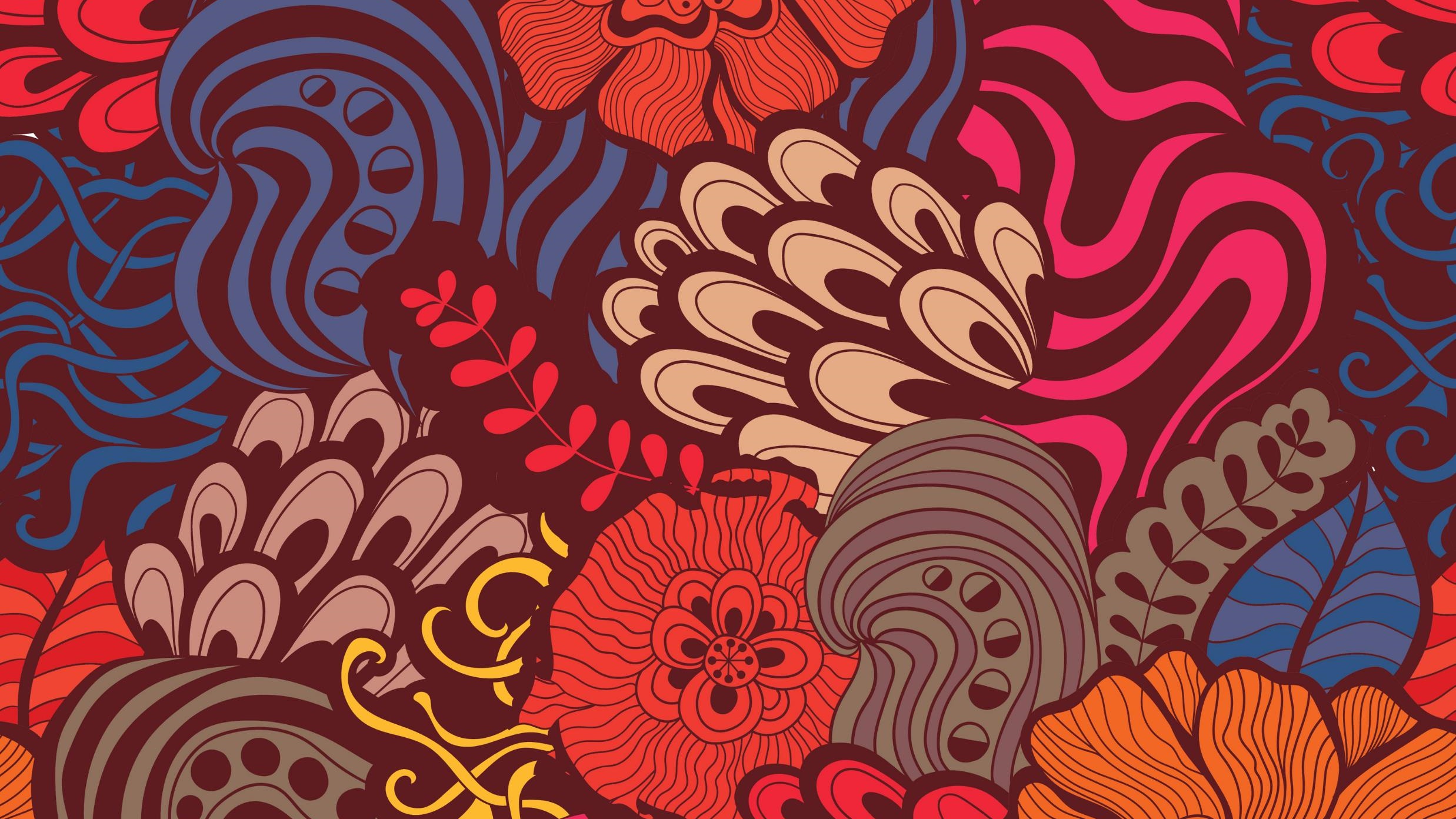 TOXIC SHAME
“Shame is an intensely painful feeling or experience of believing we are flawed and therefore unworthy of acceptance and belonging.” Brene Brown
[Speaker Notes: Porn Brings Toxic Shame
Shame and guilt are common emotions that most porn users report. Shame is the most toxic. Shame is different from guilt. Guilt says “I’ve done bad” but shame says “I am bad”. There is self-loathing and a sense of worthlessness at the core of shame. Shame declares some version of “I am not enough”; “There is something wrong with me”, “I am bad”; or “I don’t matter.
Shame researcher Brene Brown says “Shame is an intensely painful feeling or experience of believing we are flawed and therefore unworthy of acceptance and belonging.”
When you violate your own moral standards to watch porn, shame finds you. When your porn use breaks promises you’ve made to God, your spouse and yourself, the shame multiplies. This shame also takes the form of negative self-talk which feeds other negative emotions – emotions you then feel the need to medicate with porn, further reinforcing the vicious cycle.]
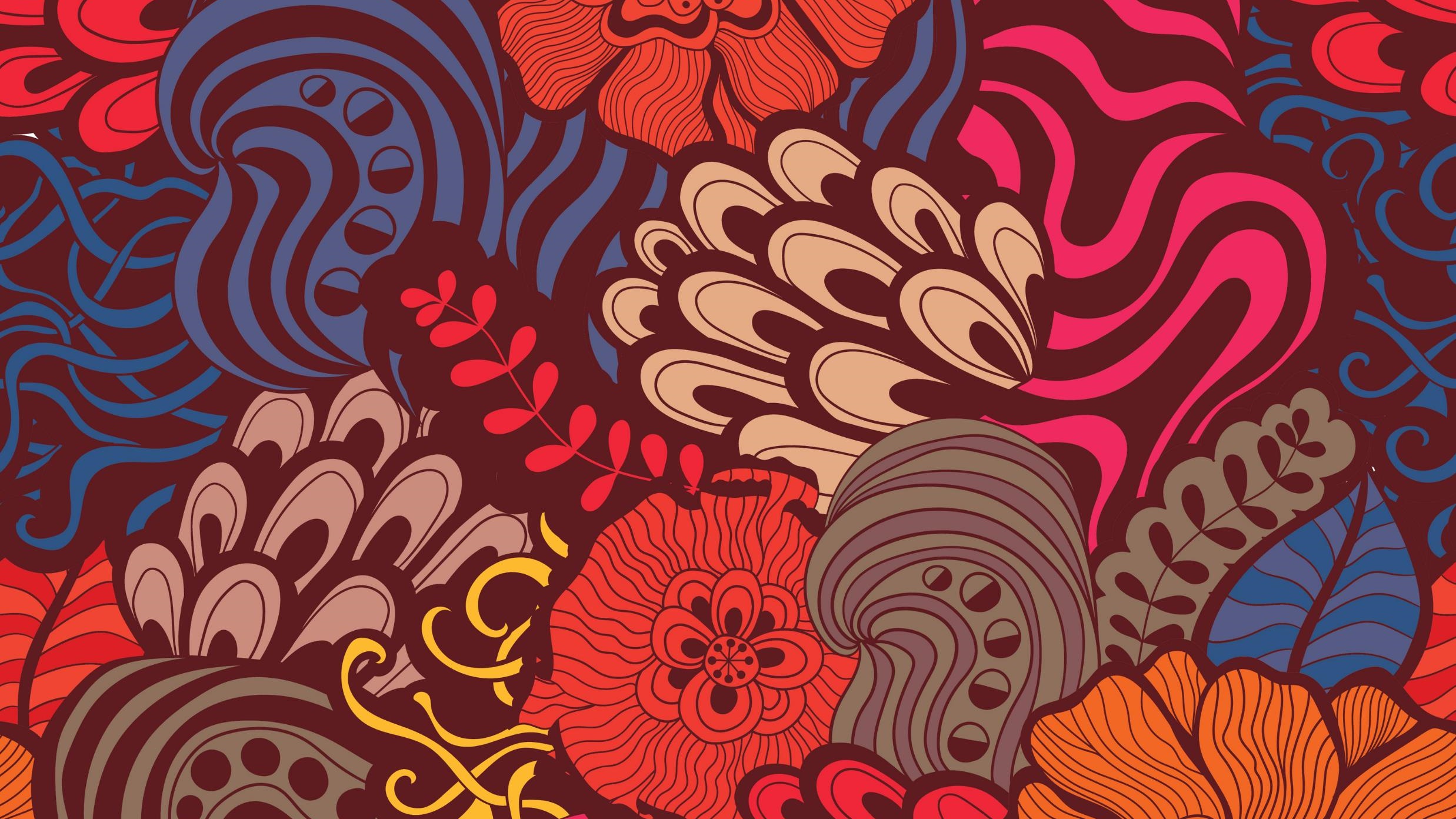 “Real love is sexy, not fake pixels on a screen like porn.
Love is something that brings meaning and purpose to life, it’s something that we are all after. And if you value real love and healthy relationships, consider how porn doesn’t help either of those things thrive.”
FTND
hope
Shedding light into the darkness
[Speaker Notes: But there is hope, and freedom is right around the corner.]
Overcoming shame
[Speaker Notes: Overcoming Shame
There are six key ways to disempower and overcome shame:
1. Acknowledge the shame of the addiction but don’t let it define you.
Take responsibility and own your addiction but don’t let it own you. It is a sin to turn from but it must not define you. You are not your addiction. One weakness should never define a person.
2. Be vulnerable and move toward others.
Shame thrives in secrecy; community is key to dealing with shame. When you can share our whole story and still are accepted, you experience safety. The safety of a group translates over time into love, acceptance, and a strong sense of belonging. This is the opposite of what shame tells us.
3. Know the false promise of porn.
In the fantasy world of porn you are always somebody who is loved and wanted. Of course, after you use porn the guilt and shame come rushing back in to continue the cycle. The lie of finding relief from shame through porn always results in more shame. Don’t fall for the trap. 
4. Beware of the blame game.
Shame quickly can turn to blame. You blame yourself for your actions, but you use this as an excuse to continue the habit. Avoid deflecting responsibility with statements like, “Of course I do bad things because I’m a bad person, I can’t help it. It’s not my fault. This is who I am and I can never change.” 
5. Avoid negative self talk.
Negative self talk reinforces the shame messages you’re already feeling. It makes you believe these lies as truths. Shame feeds the negative emotions that often trigger the porn user to act out. Until the shame is uncovered and dealt with this cycle will continue. It can be helpful to write down the negative messages you repeat to yourself for a week. People are usually surprised by how much negative self talk they have that reinforces a shame identity. 
6. Replace the lies with truth.
Once you have identified the lies, you can replace those lies with truth.For example, instead of the lie of being worthless you are in fact deeply loved by God (Romans 5:8).]
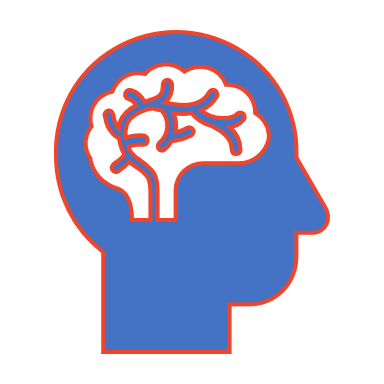 Retrain your brain
[Speaker Notes: It is possible to retrain your brain.]
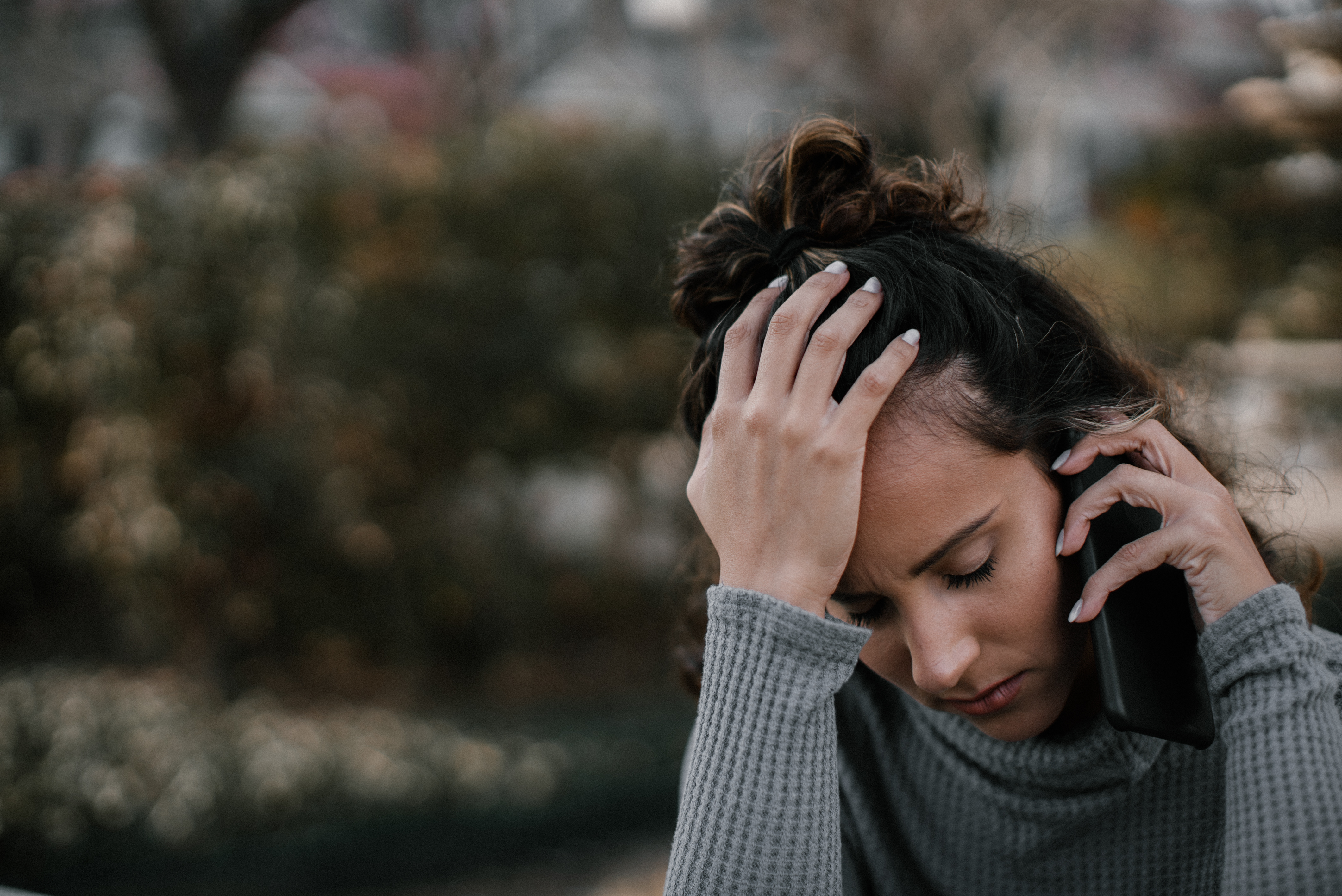 A+b=c
A = Activating event or stressor or trigger situation

B = Belief or thoughts and feelings about the stressor

C = Consequence or results caused by our belief
[Speaker Notes: Look for patterns/common themes in your thinking. These distorted thought patterns create channels in the brain, making it easier to continue to believe them. Take time to think through the feelings you’re experiencing and whether they are an accurate reflection of the situation. 

A + B = C
A = Activating event or stressor or trigger situation
B = Belief or thoughts and feelings about the stressor
C = Consequence or results caused by our belief]
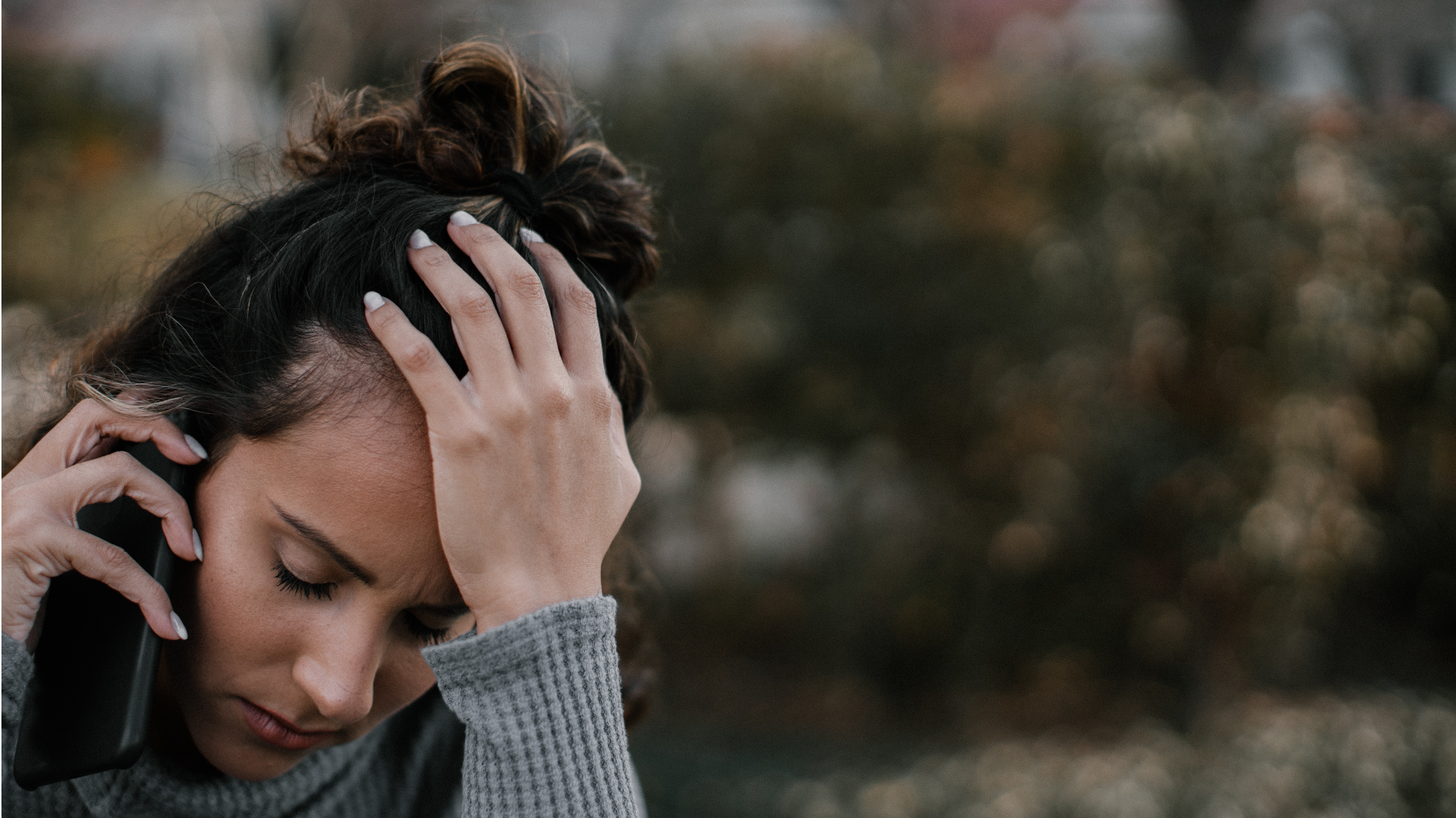 A+B=C
For example:

A — Activating Event or Stressor: Your boss asks you to work this weekend.
B — Your belief about working this weekend is that it is unfair to ask you. You believe you should not have to work weekends.
C — The consequence or result is that you decide not to work this weekend, even though all of your co-workers have been asked to work this weekend as well.

It is your false belief that asking you to work on a weekend is unfair and that you do not have to work weekends.
[Speaker Notes: For example:
A — Activating Event or Stressor: your boss asks you to work this weekend.
B — Your belief about working this weekend is that it is unfair to ask you. You believe you should not have to work weekends.
C — The consequence or result is that you decide not to work this weekend, even though all of your co-workers have been asked to work this weekend as well.

It is your false belief that asking you to work on a weekend is unfair and that you do not have to work weekends.]
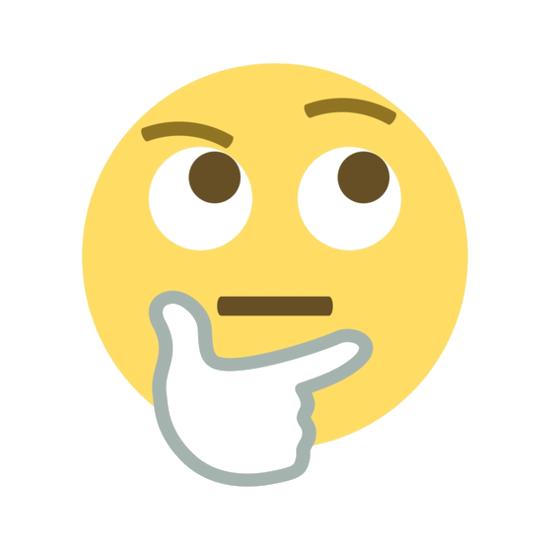 Everything that goes in is feeding you or depleting you.

“Be transformed by the renewing of your minds . . .” Romans 12:2
I think, therefore I am
[Speaker Notes: I think, therefore I am
Everything that goes in is feeding you or depleting you.

“Be transformed by the renewing of your minds . . . “ Romans 12:2

Freedom begins when we pay attention and interrupt negative thoughts with truth. Grab the thought; diagnose it; take it to God; make a choice]
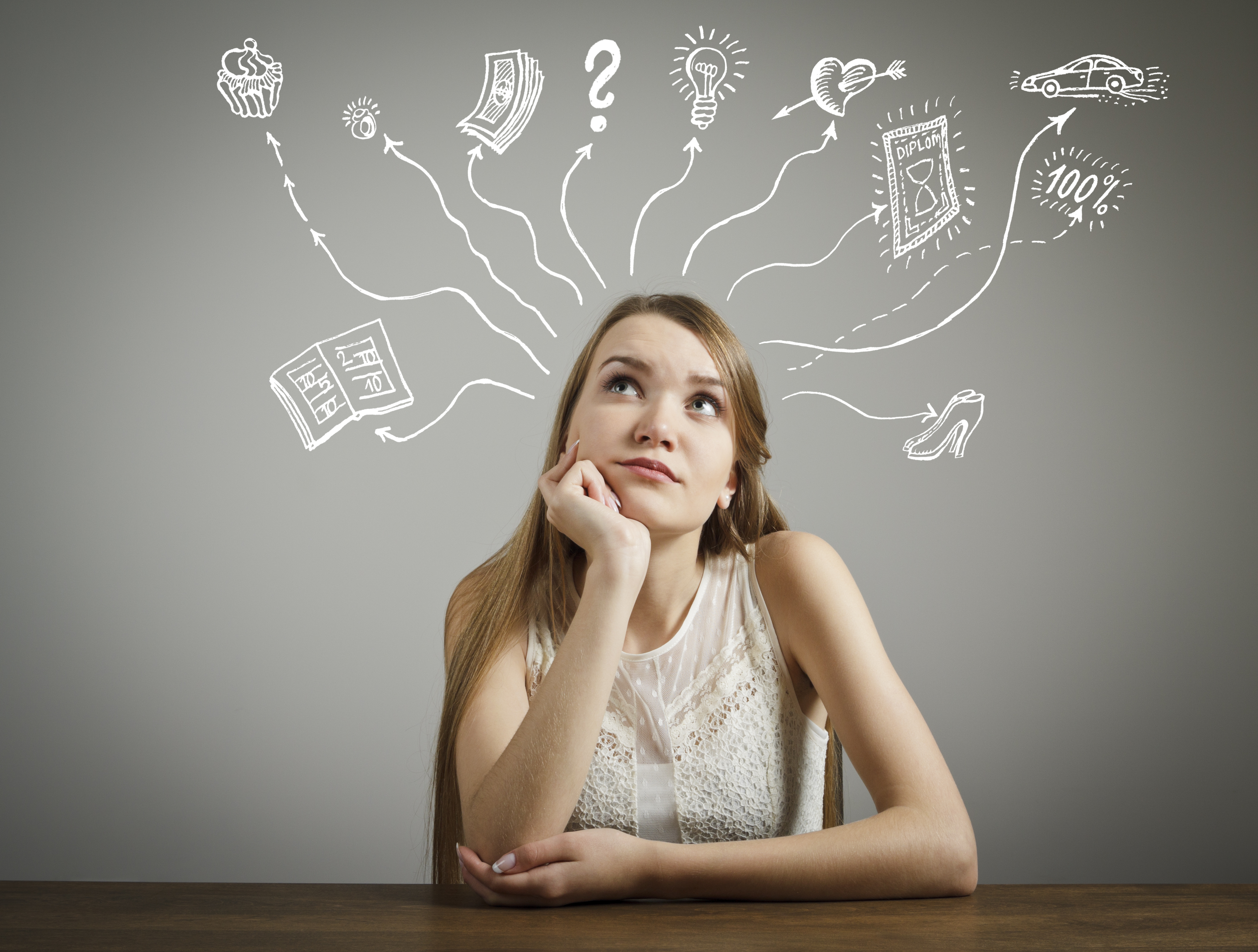 Think about what you think about
You can be the air traffic controller of your mental airport. You occupy the control tower and can direct the mental traffic of your world. 

Thoughts circle above, coming and going. If one of them lands, it’s because you gave it permission. If it leaves, it’s because you directed it to do so.
[Speaker Notes: Think About What You Think About

You can be the air traffic controller of your mental airport. You occupy the control tower and can direct the mental traffic of your world. 

Thoughts circle above, coming and going. If one of them lands, it’s because you gave it permission. If it leaves, it’s because you directed it to do so. 

You didn’t select your birthplace or birth date; you didn’t choose your parents or siblings; you don’t determine the weather; but you CAN choose what you think about! 

The devil is doing his best to unload his stinking cargo into our minds. If we let him, he will lead us to a sunless place and leave us there. He is the master of deceit. This is why Paul tells us to “fix” our thoughts on what is true…in Greek, the word fix comes from the root for logical…anxiety is best faced with clear headed, logical thinking, which can only be accomplished when we shut out the dark and let in the light. 

Worry is a thin stream of fear trickling through the mind; if encouraged, it cuts a channel into which all other thoughts are drained. Train your mind!]
Lifespan of an emotion: 90 secs
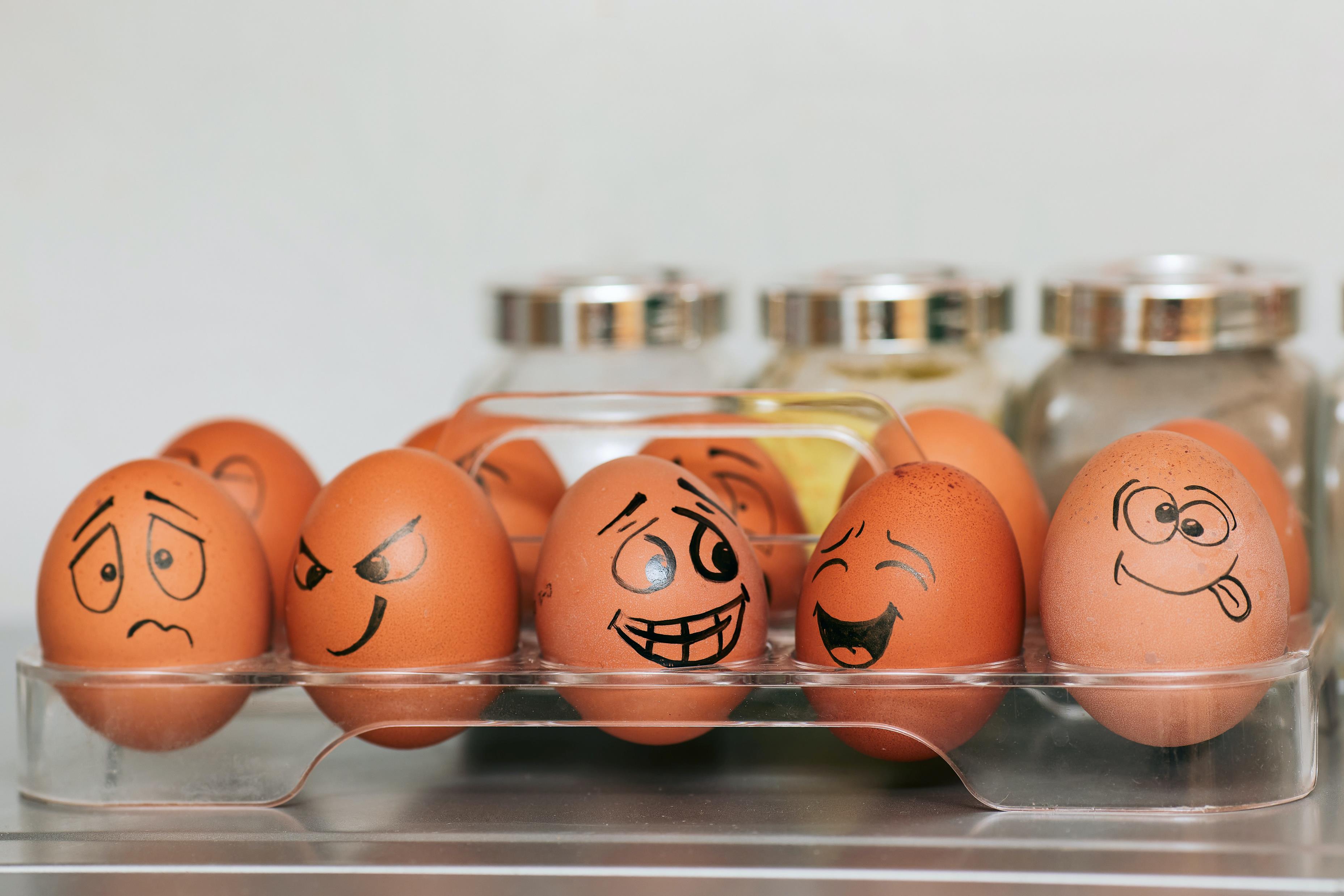 What keeps emotions going are the stories we tell ourselves about them.
[Speaker Notes: What keeps emotions lingering are the stories we tell ourselves about them, usually that the situation should be other than what it is, or that a person (or we) should have behaved differently. And it’s totally understandable that we tell ourselves those stories—we want to justify the sensations we’re feeling, and the ego wants to strengthen itself through being right and making someone else, or a situation, wrong. Even when we’re feeling shame, we’re making ourselves ‘right’ about being a bad person, unworthy, etc. (The ego can be seriously twisted that way.)

The irony is that this “90-second rule,” as it’s called, has also been used to shame people who can’t seem to “get over” an emotion in that short a time span. If you’re really practicing, the theory goes, then you should be able to release the story and just focus on the sensations. Let them go, let the situation go, move on in serenity. It is moral superiority cloaked in New Age language.

The challenge is that we are wired to create the very stories that keep emotions alive. And the longer we’ve been telling ourselves a certain story, the harder it is to “just let it go.”

On top of that, we are wired with a negativity bias (as some say, our brains are “teflon for positive experiences and velcro for negative”). From an evolutionary perspective, it’s one of the things that kept our ancestors alive, and it still serves to alert us to threats. Yet these days, the ‘threat’ is often just to our ego, to our sense of separation.

And when we’re used to feeling bad (sad, angry, anxious, shame), the neural pathways that correspond to those emotions become strengthened, like a brain superhighway. So, it becomes easier for those emotions—and therefore the stories associated with them—to become triggered.]
[Speaker Notes: https://fightthenewdrug.org/media/emmas-story-overcoming-struggles-video/]
Seek Help
[Speaker Notes: Seek Help
Recognize, Reveal, Restore

There is no shame in getting help. Healing is found in recognizing the problem, calling it by name, and finding restoration in the grace of God.]
[Speaker Notes: http://gatewaytowholeness.com/]
[Speaker Notes: http://gatewaytowholeness.com/]
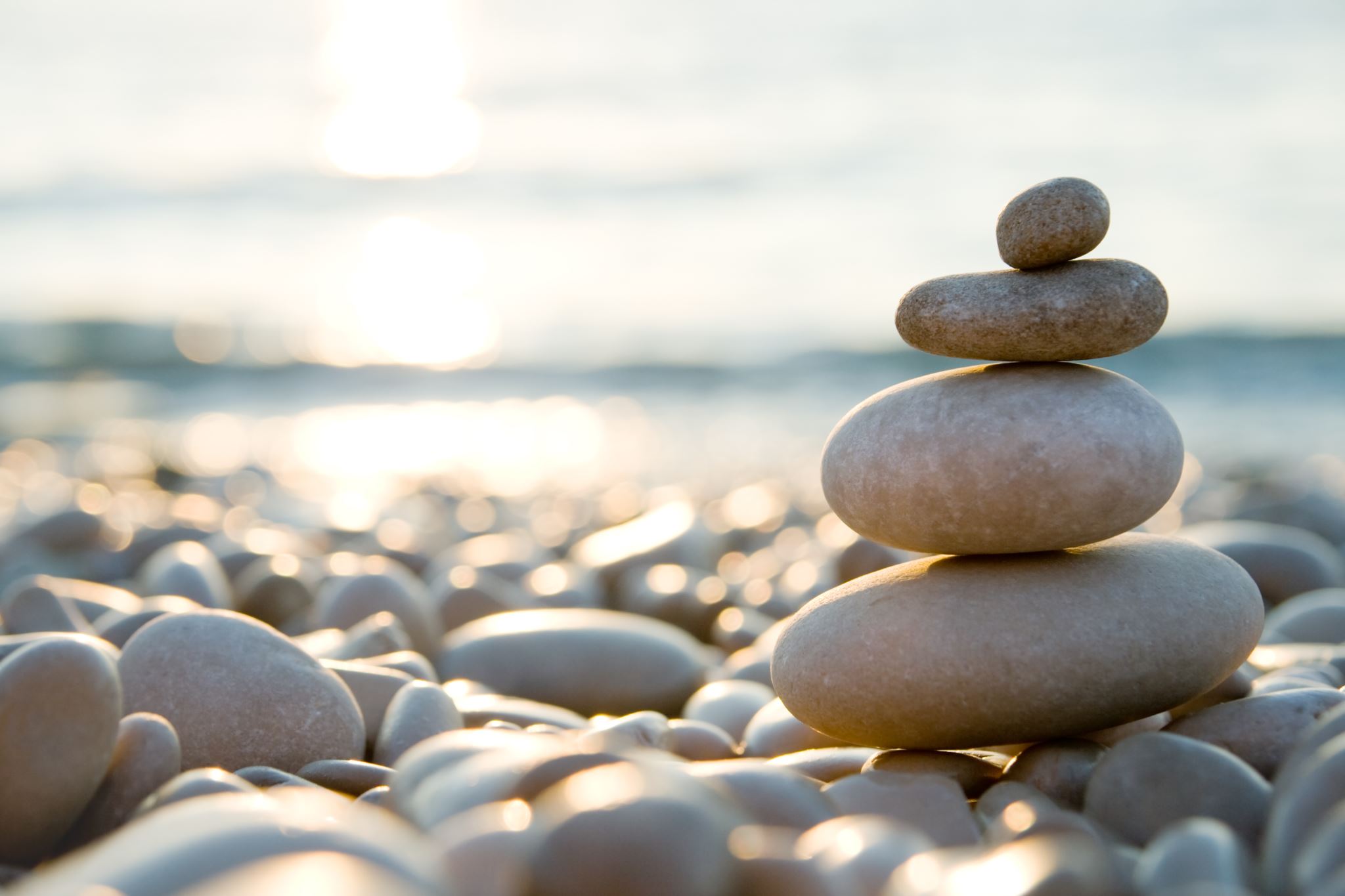 Resources
The Truth About Porn
Fight the New Drug
Pure Life Ministries
Join Fortify
New Freedom To Love